THE INSPIRE TRIAL
INvestigator-initiated Phase II Study of Pembrolizumab Immunological Response Evaluation
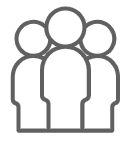 THE INSPIRE TRIAL
NCT02644369
INvestigator-initiated Phase II Study of Pembrolizumab Immunological Response Evaluation
188
>2500
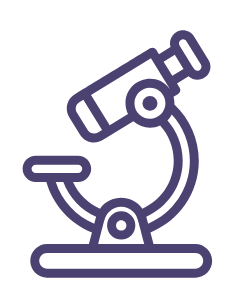 106 
patients
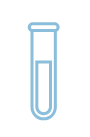 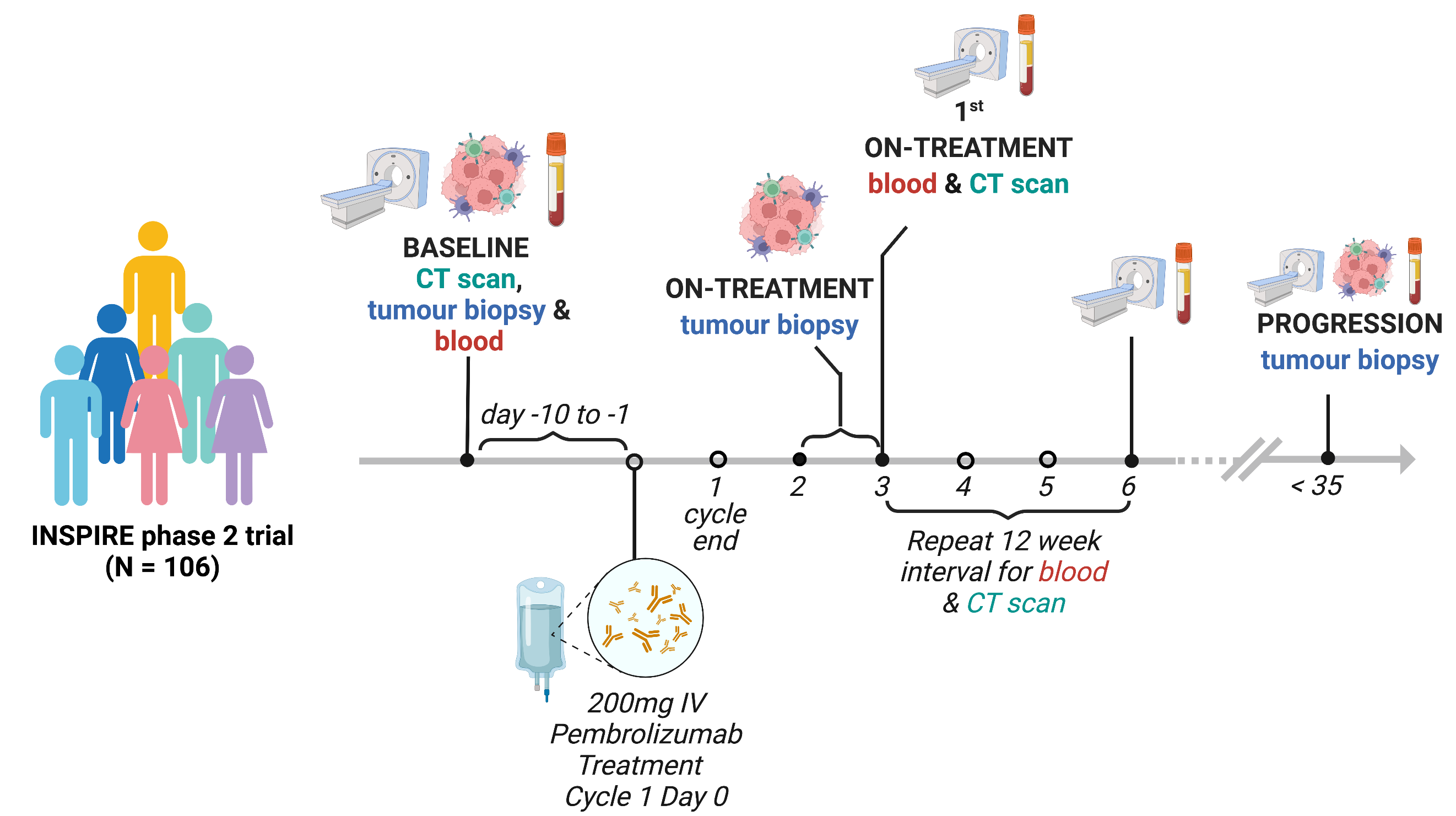 19 
head & neck squamous cell
21
triple negative breast
21
epithelial ovarian
12
melanoma
28
mixed solid tumor
12 papers
$11 million
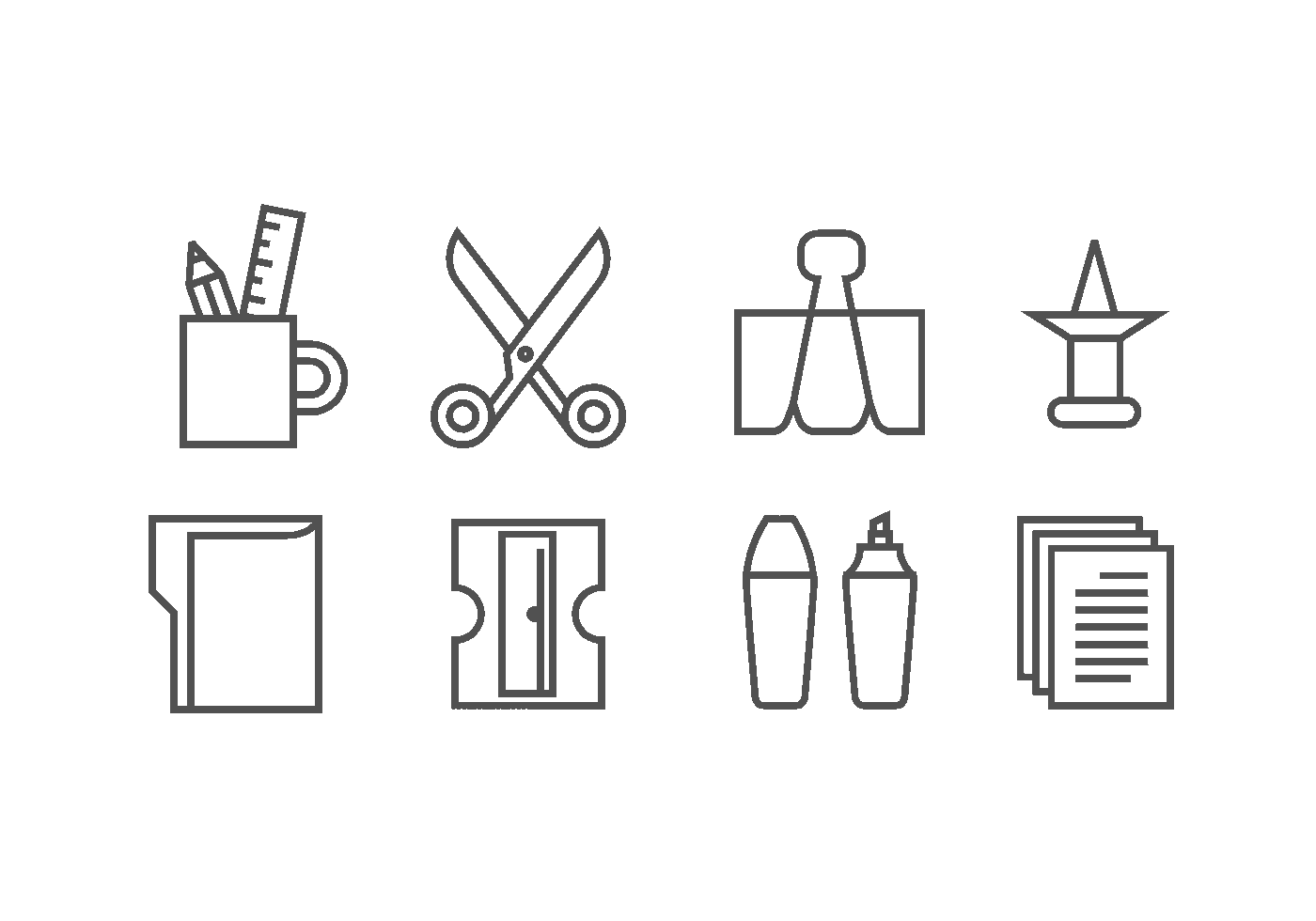 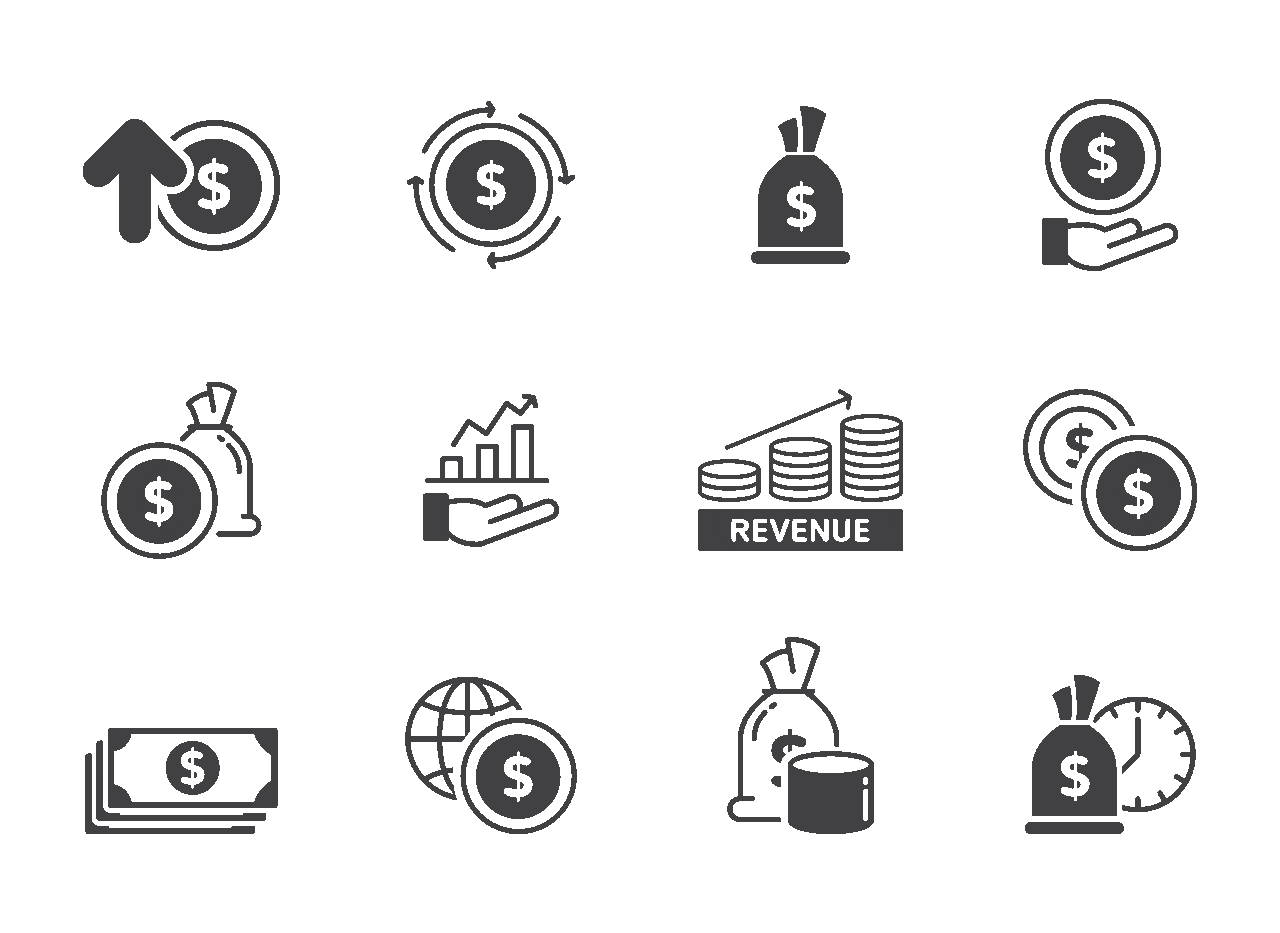 published in 10 journals
in funding from 3 research grants
blood samples
biopsies
THE INSPIRE TRIAL
NCT02644369
INvestigator-initiated Phase II Study of Pembrolizumab Immunological Response Evaluation
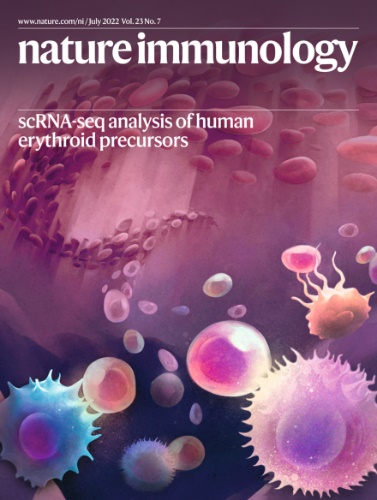 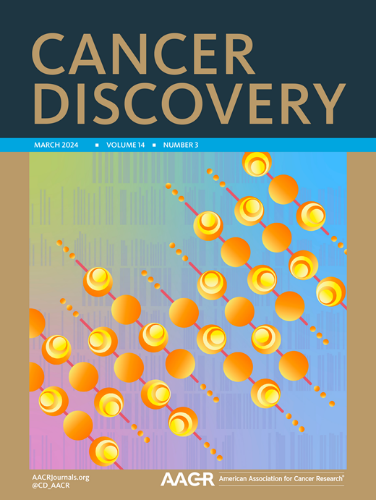 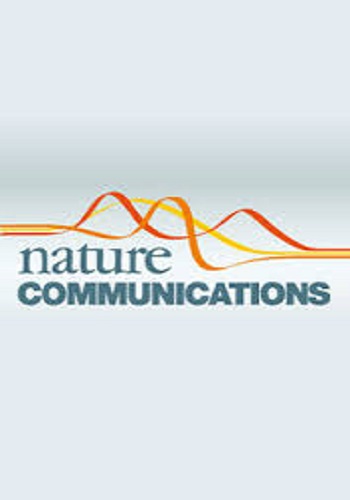 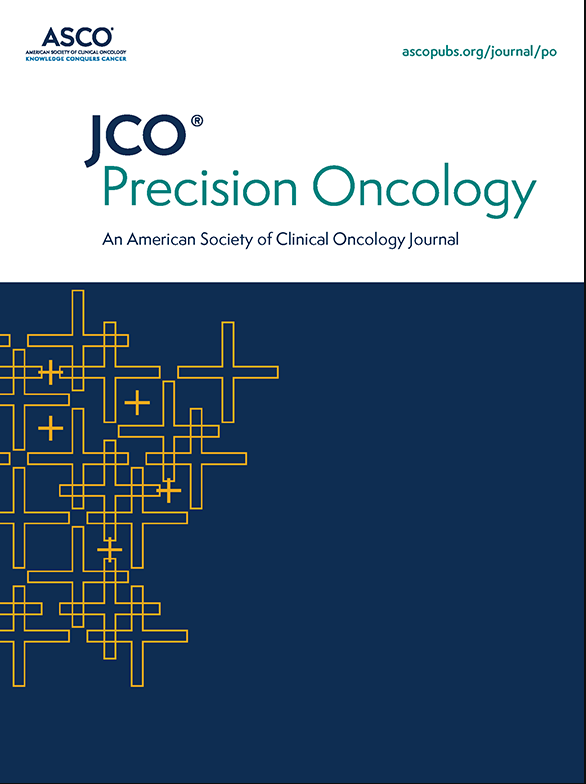 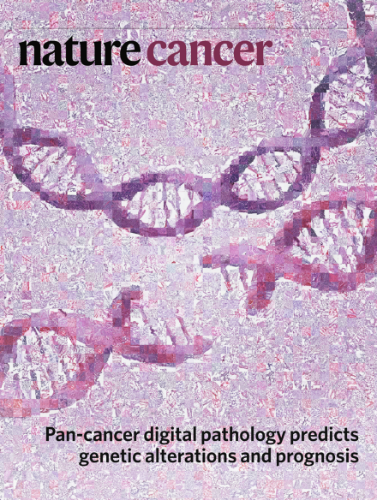 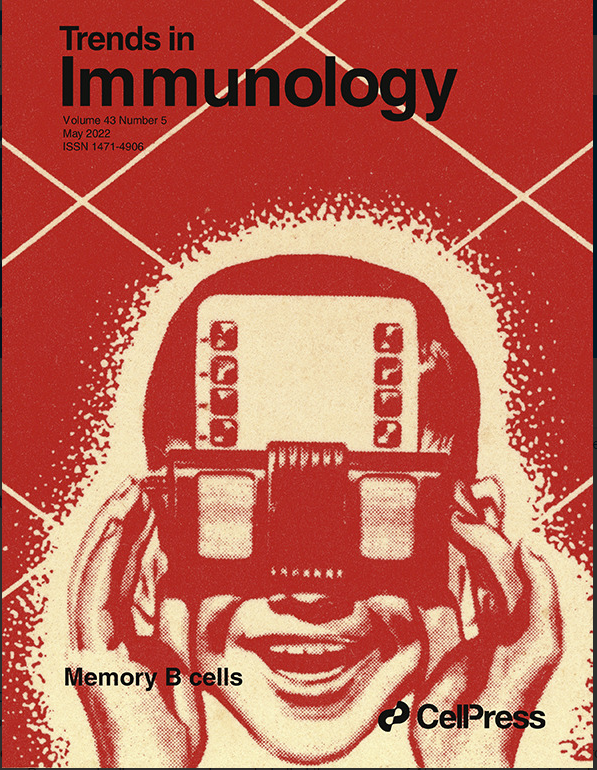 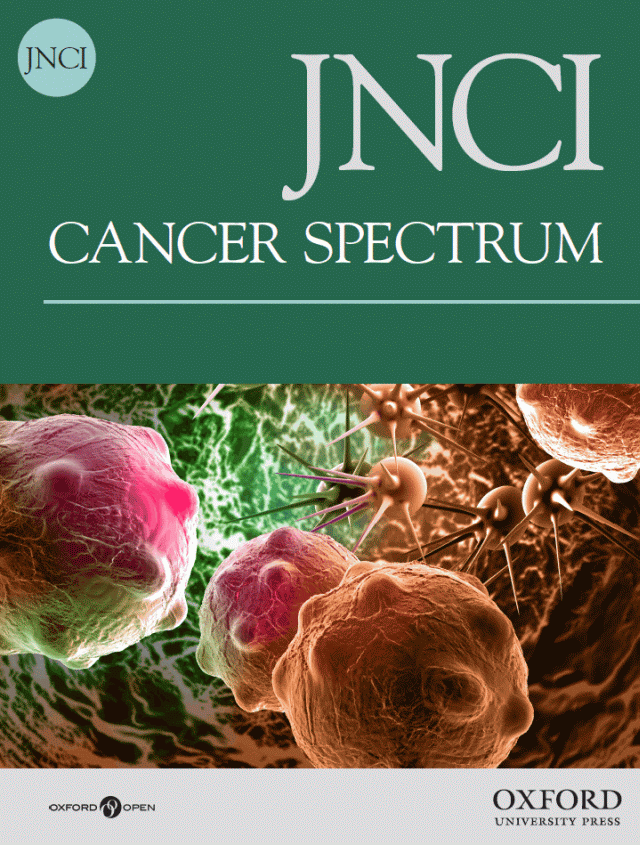 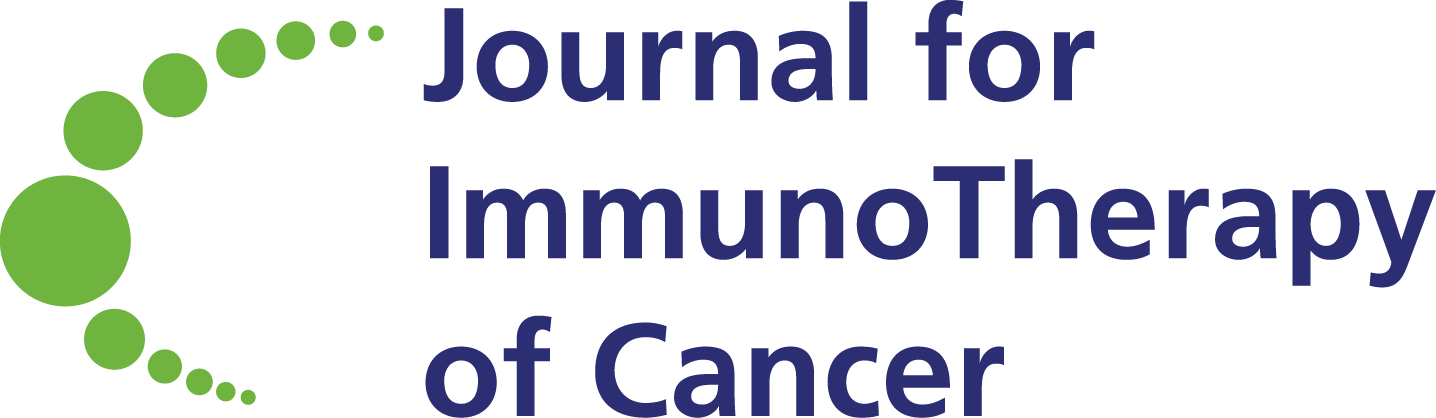 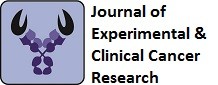 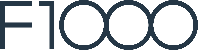 12 papers published in 10 journals
Personalized circulating tumor DNA analysis as a predictive biomarker in solid tumor patients treated with pembrolizumab.
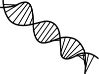 Dr. Scott Bratman
Clinician Scientist
Dr. Lillian Siu
Clinician Scientist
Dr. Trevor Pugh
Senior Scientist
STUDY SUMMARY
RESEARCH QUESTIONS
The INSPIRE study looks at patients diagnosed with solid tumors and treated with Pembrolizumab, an immune checkpoint blockade (ICB). ICBs which has shown benefits for some patients. However, current methods for predicting how well a patient will respond to this treatment are not very reliable across different types of cancer. We tested the use of serial circulating tumor DNA (ctDNA) analysis, which involves analyzing DNA released by tumors into the blood at multiple time points during treatment to see if we can predict who does better on immunotherapy. We found that the concentration of ctDNA before treatment was related to how long patients survived without their cancer progressing and overall survival. The correlation was even stronger when considering changes in ctDNA levels during treatment. Patients who had a complete clearance of ctDNA during treatment had a better chance of survival. This study suggests that ctDNA testing could be a useful tool for monitoring cancer patients undergoing ICB treatment.
Can we use circulating tumor DNA (ctDNA) to predict who will do well and who will not on immunotherapy?
Can liquid biopsy complement CT scans to better predict patient outcomes on immunotherapy?
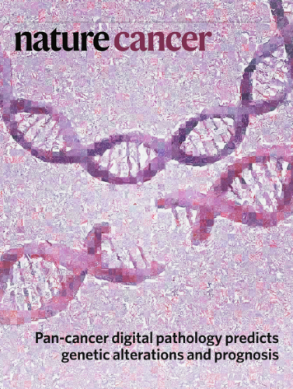 Published in Nature Cancer August 3, 2020
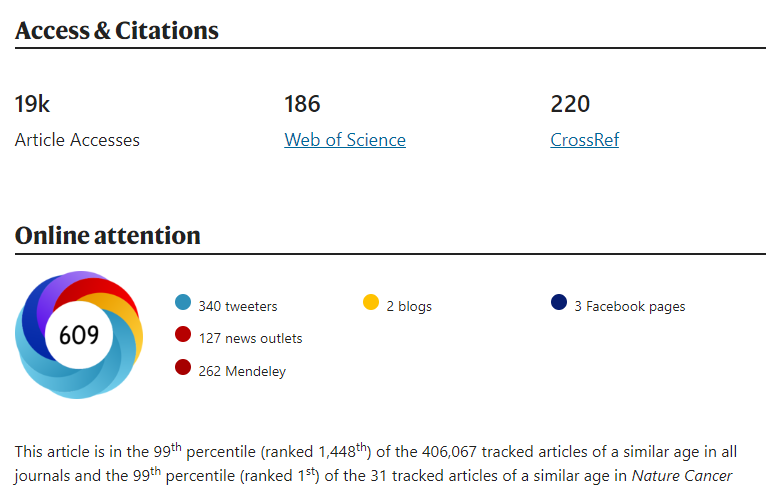 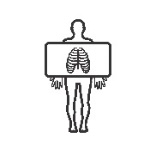 Pan-cancer analysis of longitudinal metastatic tumors reveals genomic alterations and immune landscape dynamics associated with pembrolizumab sensitivity.
Dr. S.Y. Cindy Yang
Postdoctoral Fellow
Dr. Lillian Siu
Clinician Scientist
Dr. Trevor Pugh
Senior Scientist
STUDY SUMMARY
RESEARCH QUESTIONS
Research from INSPIRE has shown serial circulating tumor DNA (ctDNA) has a potential to be used a non-invasive strategy to predict and monitor immune checkpoint blockade (ICB) therapies across cancer types. Building on this, the team wanted to explore the relationship between changes in ctDNA and changes in the patients’ clinical, genomic and immune profiles to understand how they all relate to treatment outcomes. The results showed that certain factors, like high mutation burden and specific gene mutations, were associated with better response to ICB, while other genetic alterations indicated resistance to the treatment. The study also identified a potential biomarker called PLA2G2D that could indicate adaptive resistance to ICB. Overall, these findings provide valuable insights into the different immunogenomic mechanisms that influence the outcomes of pembrolizumab treatment.
Can we discover biomarkers that may impact immunotherapy response across cancer types?
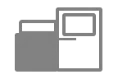 AC
Do certain biomarkers affect the change in circulating tumor DNA in patients?
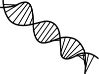 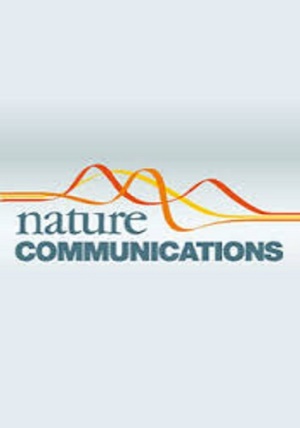 Published in Nature Communications August 26, 2021
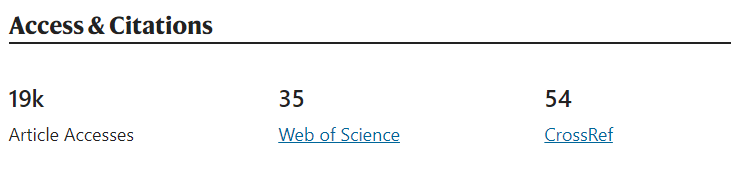 Pre-encoded responsiveness to type I interferon in the peripheral immune system defines outcome of PD1 blockade therapy.
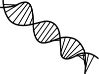 Dr. Giselle Boukhaled
Scientific Lead, 
Multi-Dimensional Analysis
Dr. Marcus Butler
Clinician Scientist
Dr. David Brooks
Senior Scientist
STUDY SUMMARY
RESEARCH QUESTIONS
In the INSPIRE study, cancer patients with solid tumors were treated with Pembrolizumab, a type of therapy called immunotherapy, that targets and enhances the ability of the immune system to attack cancer cells. Immunotherapy has revolutionized cancer treatment, however a major challenge facing its use is predicting who will respond to therapy and tailoring treatment towards the individual. Successful immunotherapy relies on stimulation of the immune system by a group of proteins called type I interferons. Interferons are also paradoxically associated with resistance to cancer therapy. We sought to understand how immune cells respond to interferons and how those responses then influence patient outcome. We discovered that measuring the protein levels and changes in distinct type I interferon responses in circulating immune cells provides a new way to identify and predict the patients that will respond to immunotherapy. The blood-based assay developed in this study has the potential to transform how treatment decisions are made in the clinic.
How do immune cells respond to interferons during treatment with immunotherapy?
Can we predict which patients will respond to immunotherapy based on these changes?
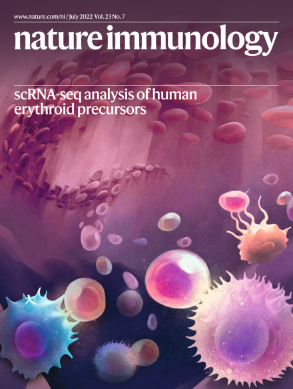 Published in Nature Immunology July 14, 2022
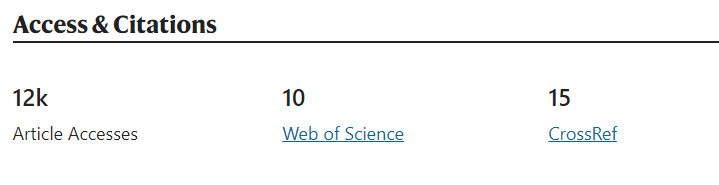 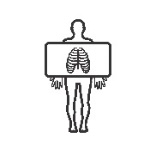 Tumor reactive γδ T cells contribute to a complete response to PD-1 blockade in a Merkel cell carcinoma patient.
Scott Lien
PhD Candidate
Dr. Albiruni Razak
Clinician Scientist
Dr. Pamela Ohashi
Senior Scientist
STUDY SUMMARY
RESEARCH QUESTIONS
The study team investigated how the immune system changes in response to treatment to Pembrolizumab in the INSPIRE study. They found that a rare type of immune cell called γδ T cells can play a role in responding to a therapy that targets PD-1/PD-L1 in patients with Merkel cell carcinoma (MCC). In a patient who showed a complete response to the therapy, the team observed an increase in these γδ T cells in both the blood and tumor after treatment. These γδ T cells had a specific T cell receptor that could recognize and attack cancer cells. When looking at tumor samples from INSPIRE patients, the γδ T cells inside the tumor expressed higher levels of PD-1 and TIGIT compared to other immune cells. This study suggests that these less-studied γδ T cells can also contribute to fighting cancer when PD-1 blockade therapy is used.
Can we uncover how the immune system changes in response to immune checkpoint blockade?
Do γδ T cells play a role in how patients respond to anti-PD-1/PD-L1 therapies like Pembrolizumab?
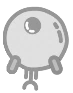 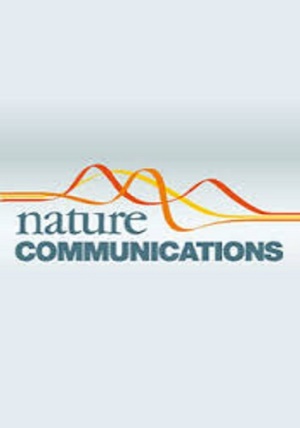 Published in Nature Communications February 6, 2024
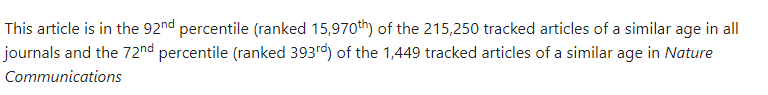 Early changes in tumor-naive cell-free methylomes and fragmentomes predict outcomes in patients with solid tumors treated with pembrolizumab.
Dr. Lillian Siu
Clinician Scientist
Dr. Trevor Pugh
Senior Scientist
Dr. Eric Zhao
Postdoctoral Fellow
Clinician Scientist
Dr. Enrique Sanz Garcia
Clinician Scientist
STUDY SUMMARY
RESEARCH QUESTIONS
INSPIRE is a study that evaluated an immune checkpoint inhibitor (pembrolizumab) in patients with advanced solid tumors. Our team previously showed in this study that the serial circulating DNA (ctDNA) analysis in blood was able to discriminate the patients who benefited from treatment before the standard radiological imaging. One of the limitations of our previous work is that the assay used to detect ctDNA was informed by genes that were found in the tumor tissue. However, doing a biopsy or having enough archival tissue for that analysis is not feasible in many patients. To overcome this limitation, we used an innovative approach that does not rely in tumor tissue availability and analyzes two characteristics of ctDNA such as methylation and fragment length using a technology called cfMeDIP-seq (pioneered at Princess Margaret Cancer Centre). We found that this approach was as good as our previous analysis in terms of detecting ctDNA before and during treatment. Similar, to our previous approach we also observed that the change on methylation and fragment length during the first six weeks of treatment was associated with survival and control of the disease. This study suggests that ctDNA testing using an assay which does not rely in tumor tissue can be useful to track response in plasma in patients treated with pembrolizumab.
Could the changes in methylated circulating tumor DNA from the blood predict who are the patients who are most likely to benefit from immunotherapy?
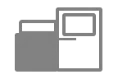 AC
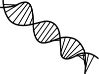 Could the analysis of methylation and fragment length in ctDNA be an alternative to other assays that use tumor tissue to inform ctDNA?
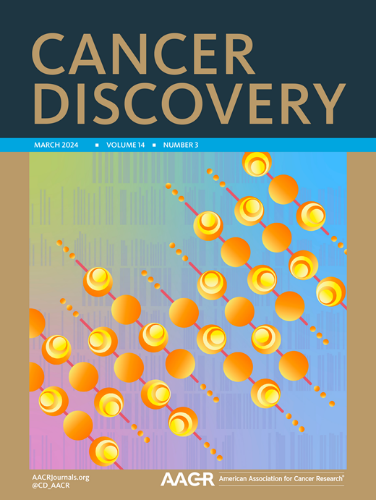 Published in Cancer Discovery February 23, 2024
PUBLISHED
UNDER REVIEW
THE INSPIRE TRIAL
NCT02644369
INvestigator-initiated Phase II Study of Pembrolizumab Immunological Response Evaluation
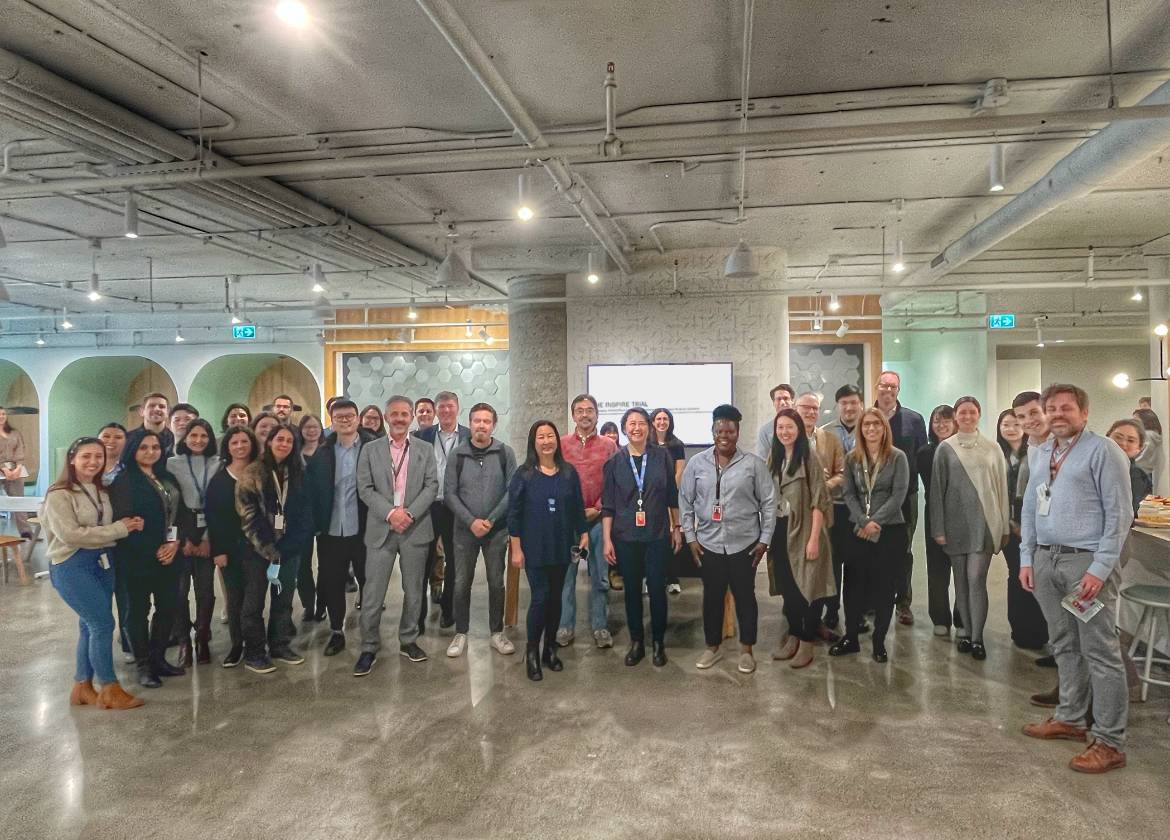 Thank you to our funders
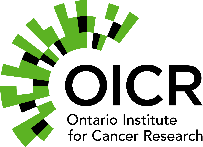 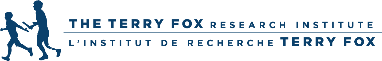 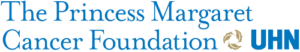 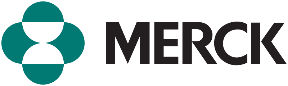